BioGellics
Salvador Borrós Gómez
5th December 2019
Salvador.borros@iqs.url.edu
Confidential
BIOGELICS
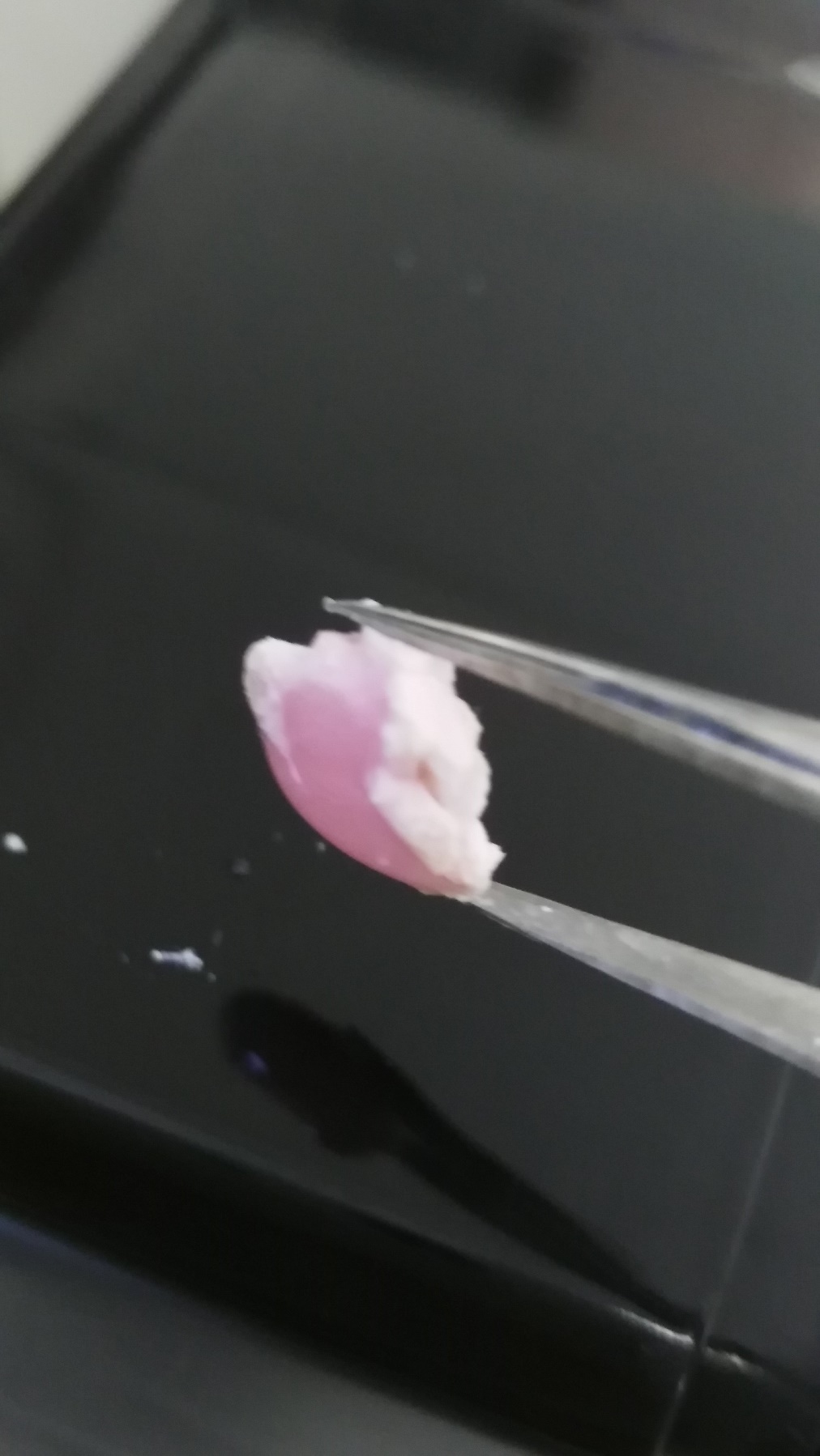 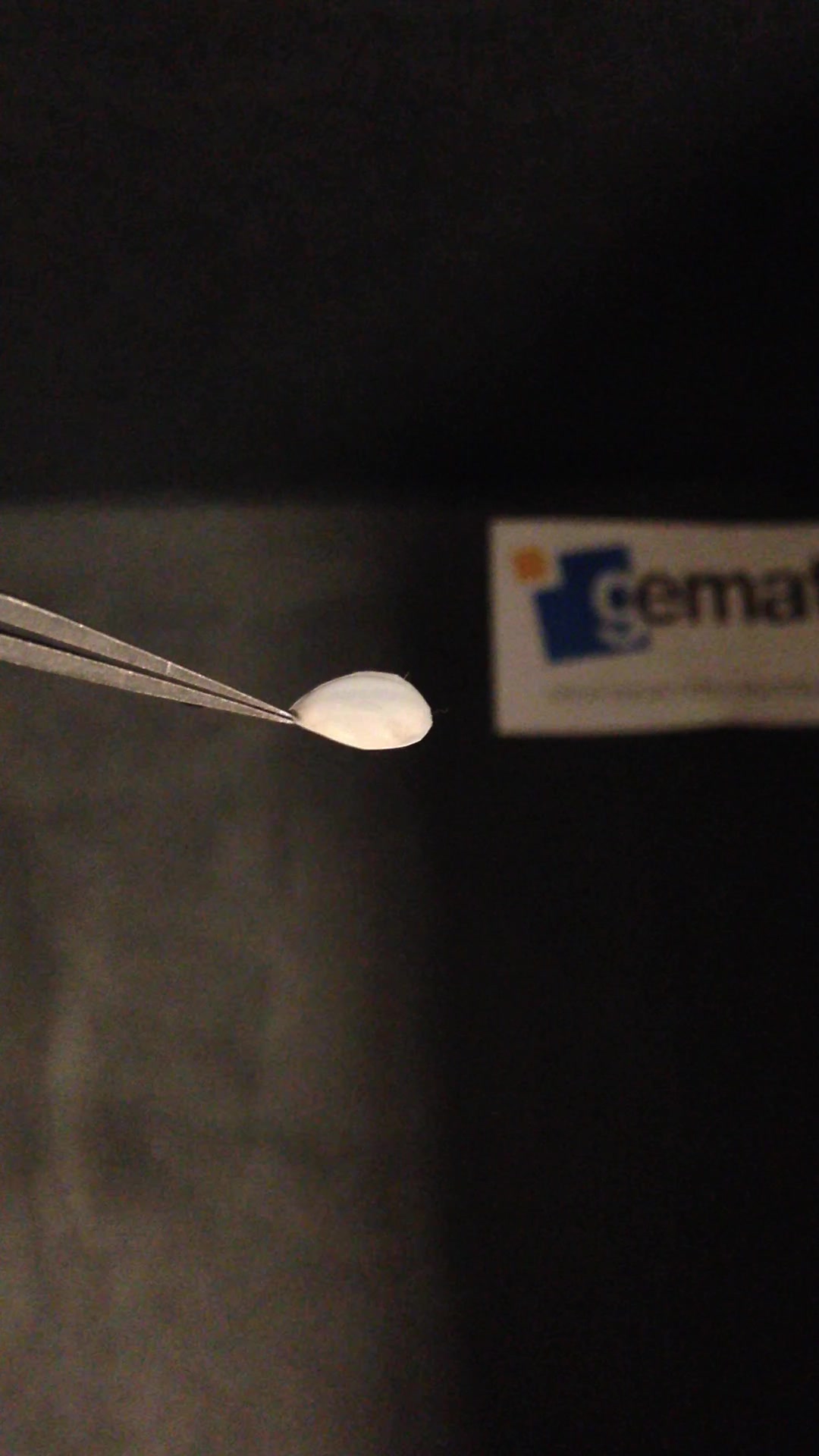 2
Confidential
December 19
The problem
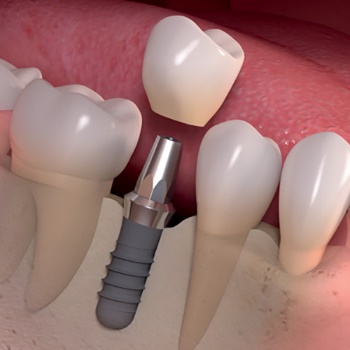 Dental implants
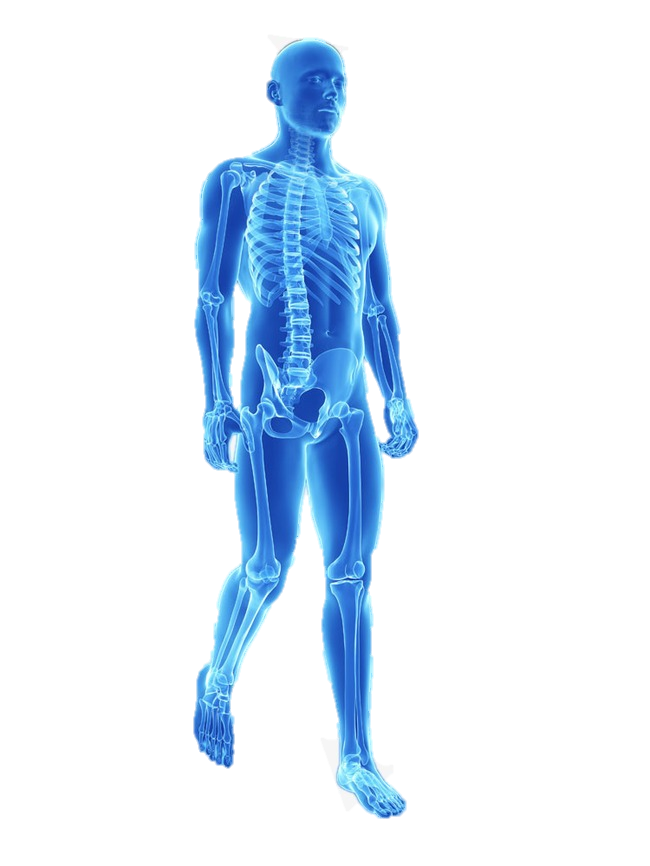 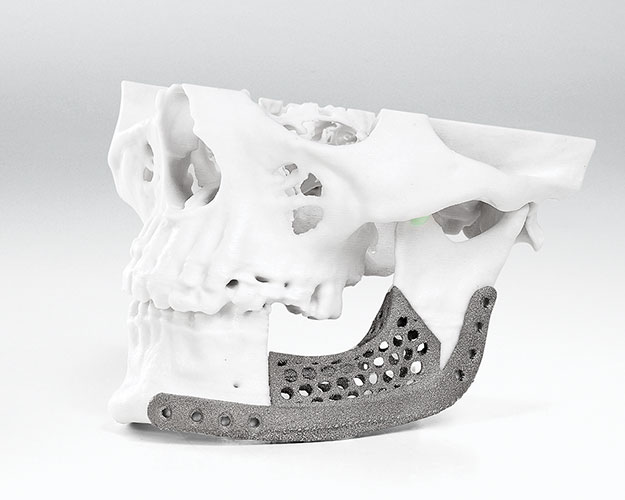 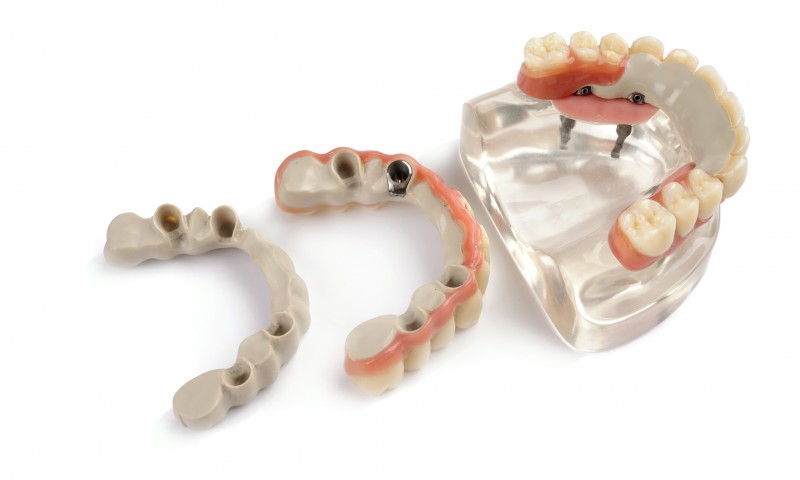 Jaw reconstruction
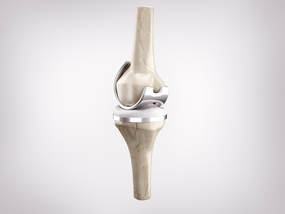 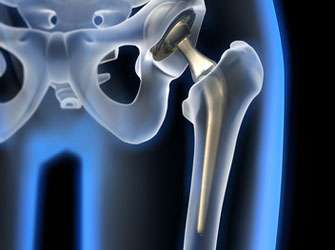 Hip implants
Knee implants
LACK OF TISSUE INTEGRATION OF IMPLANTABLE MATERIALS
3
Confidential
December 19
[Speaker Notes: The problema and who has it]
Our solution
Coating technology that enhances tissue integration
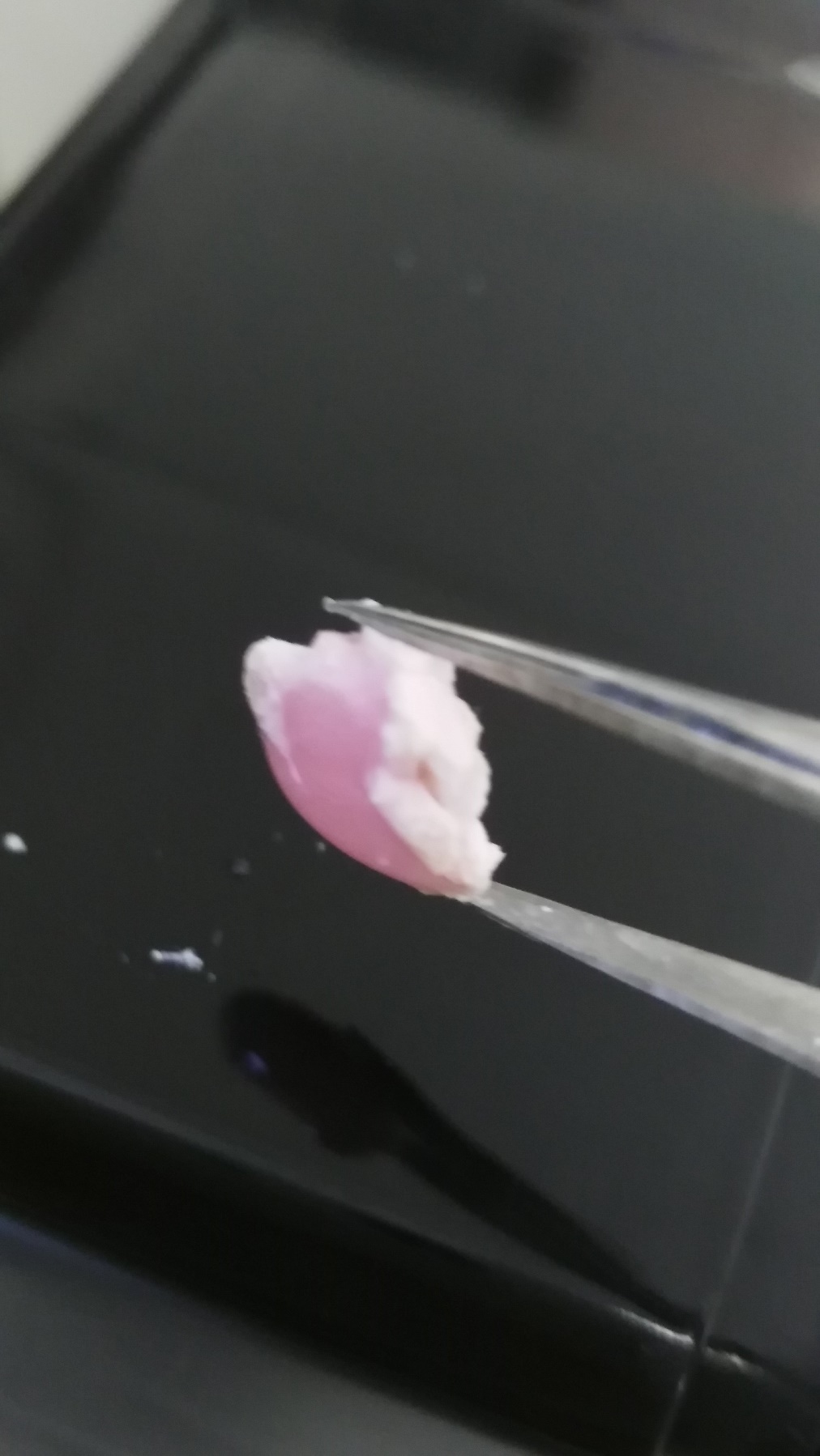 Versatile
Applicable to a wide range of materials
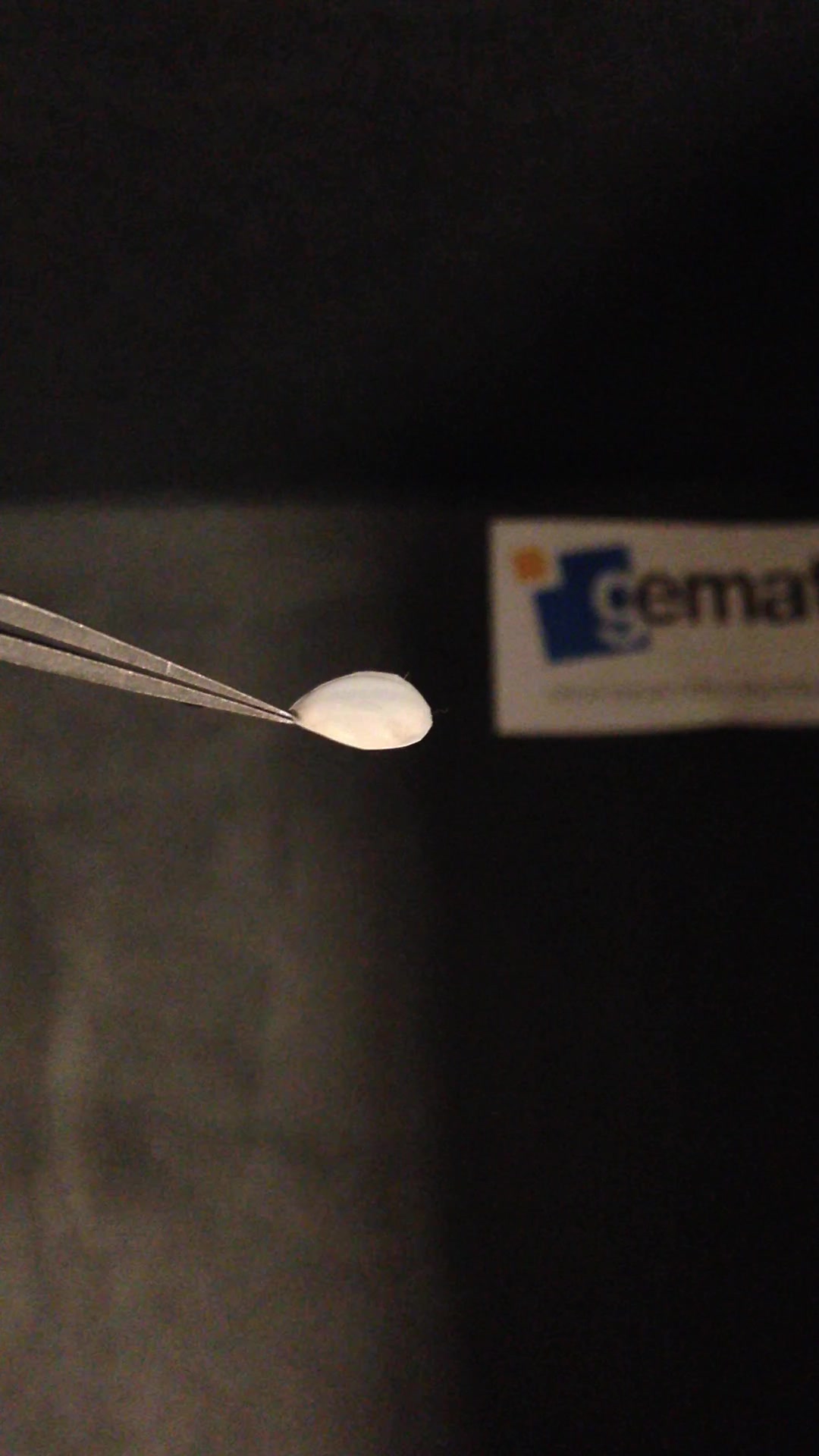 Biomimetic
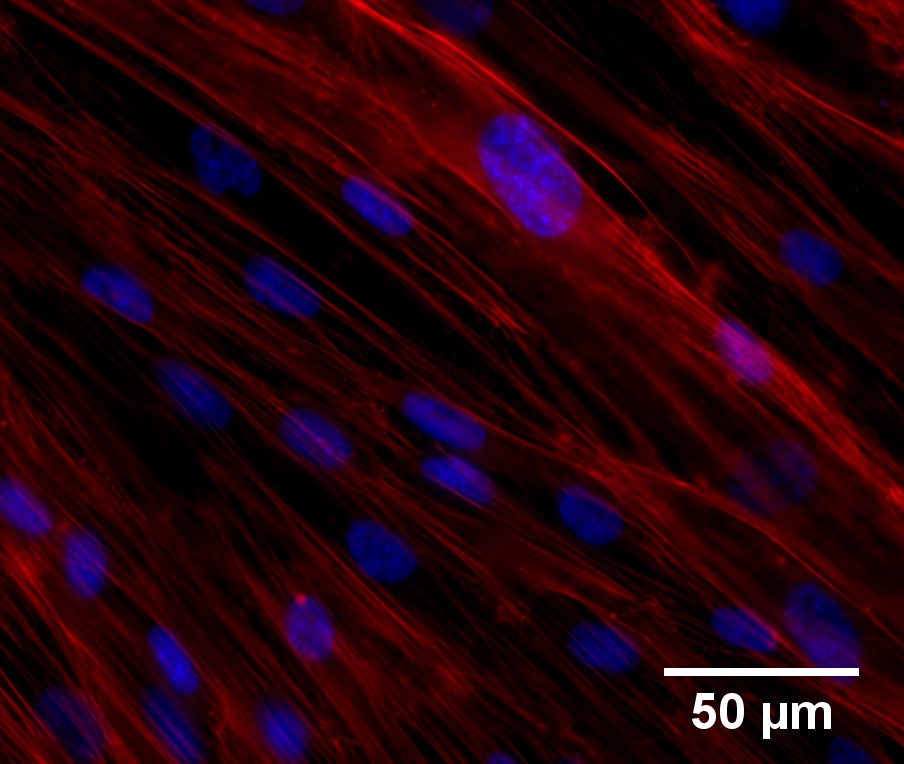 ECM-like collagen-based hydrogel coating.
Surface engineering
Bioactive
Tunable cell response
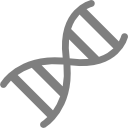 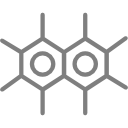 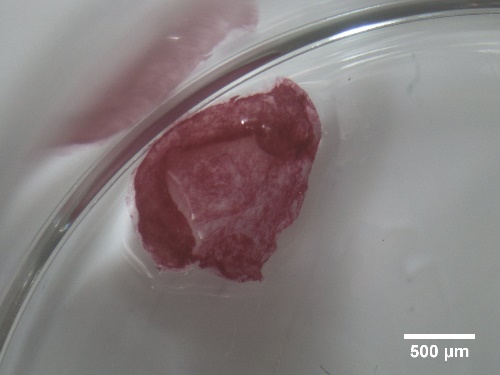 4
Confidential
December 19
[Speaker Notes: The solution and value proposition

- Why the product solves the problem far better than anything else
How is your product going to improve the world by fixing this problem.
Demonstration of the product  visual information]
WHAT WE HAVE ACHIEVED
Biomimetic Collagen-based hydrogel attached onto a bone-like bioceramic
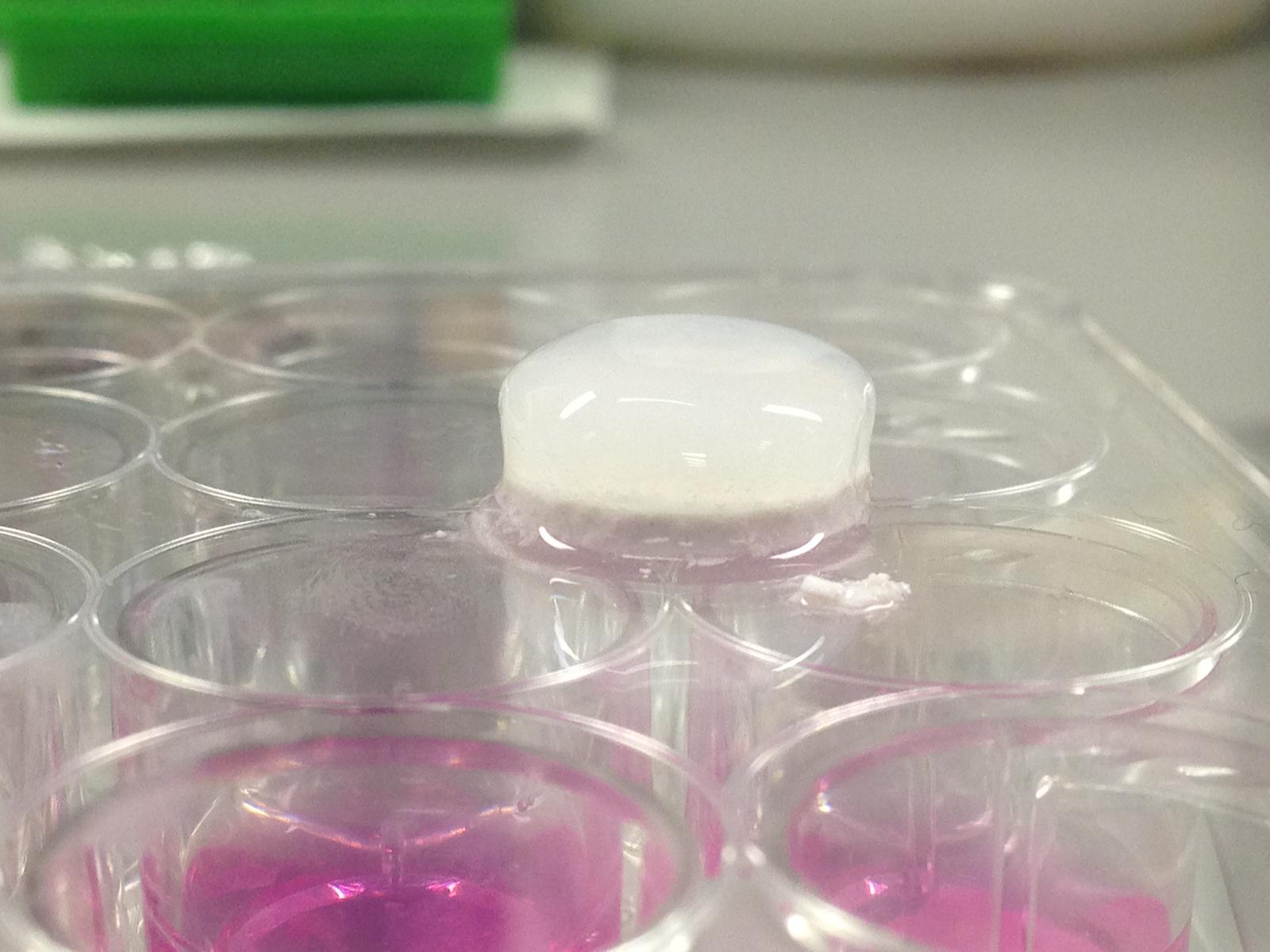 Higher mechanical stability
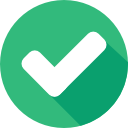 Hydrogel composition tailored layer by layer
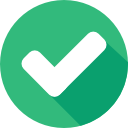 No discontinuity through the scaffold
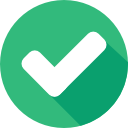 5
Confidential
December 19
WHAT WE HAVE ACHIEVED
Biomimetic Collagen-based hydrogel attached onto a bone-like bioceramic
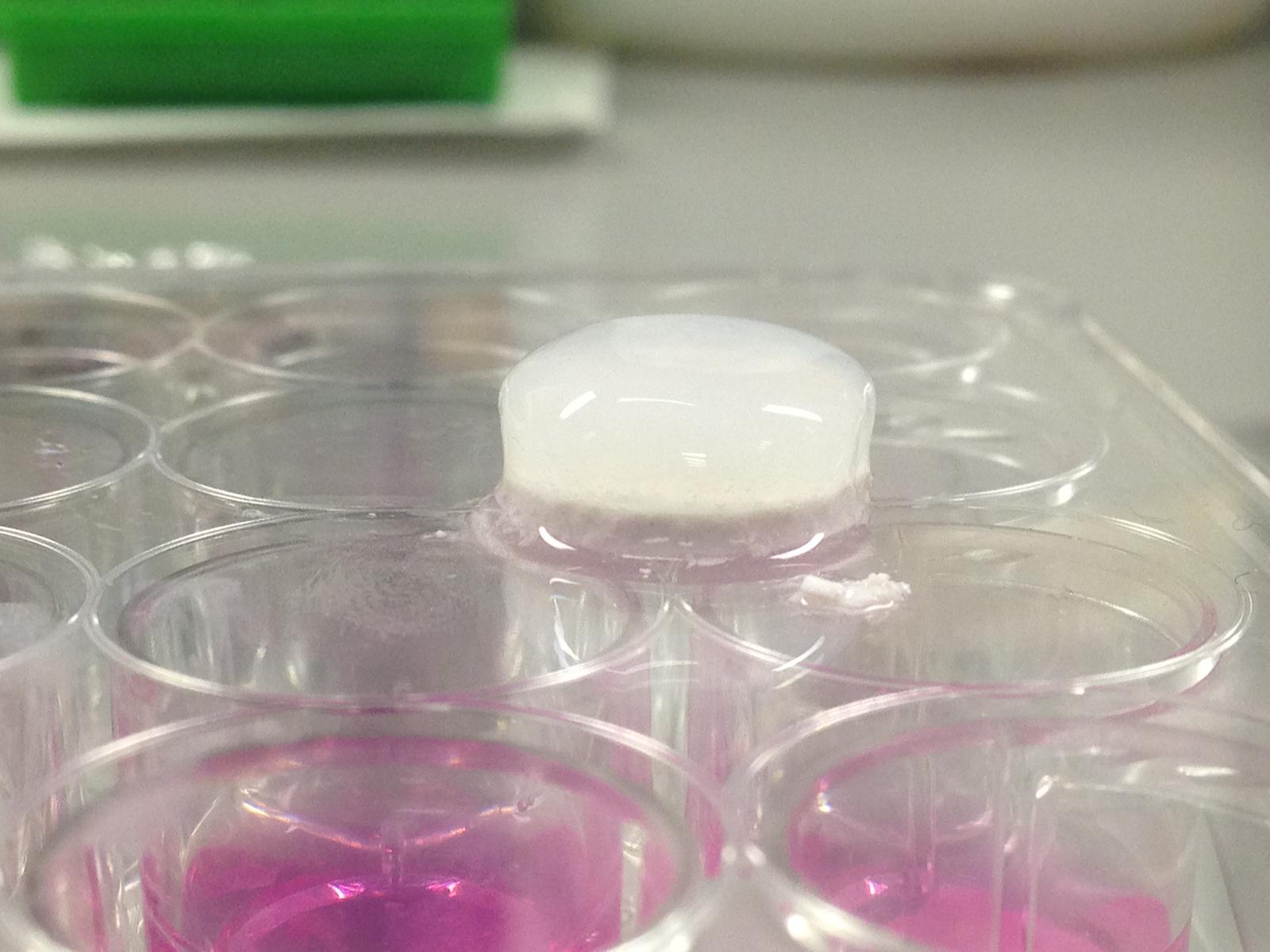 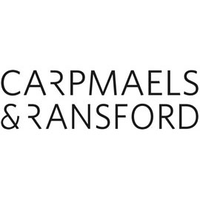 European Patent Application EP 18382929.0 

PCT to be presented at the end of the year

National Phases after 18 month included USA, Japan Australia and China
6
Confidential
December 19
Biogellics Pipeline
Coating technology that enhances tissue integration
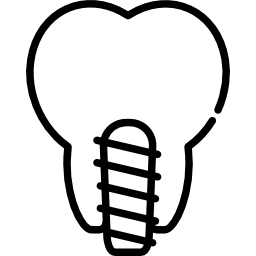 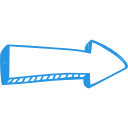 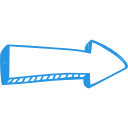 PEEK-based dental guides
Osteochondral scaffold
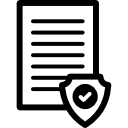 Technology validation
7
Confidential
December 19
Business model
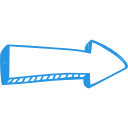 Medical device companies
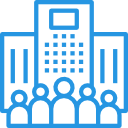 SELL
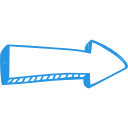 2 products
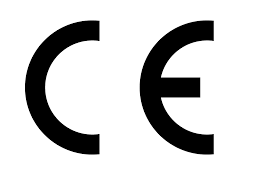 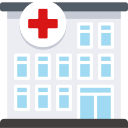 Development
Hospitals
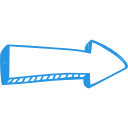 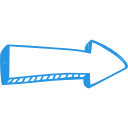 Company
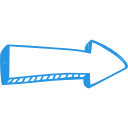 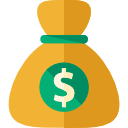 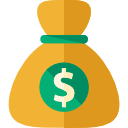 License agreements
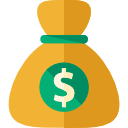 Coating technology
Osteochondral scaffold
Dental
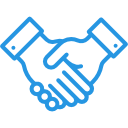 8
Confidential
December 19
Canvas
Key Partners
Key Activities
Value Proposition
Customer Relationships
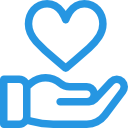 Customer Segments
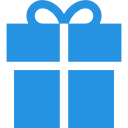 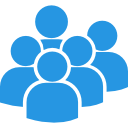 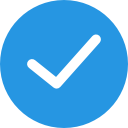 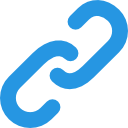 Coating technology to increase tissue integration (TI)
Conferences and congress
Hospitals
R&D
Rheumatologists
Industrial partners
Financing
Orthopedic surgeons
Publications
Regulatory strategy
Public/Private healthcare centers
Pharma companies
Social networks
IP strategy
Patients
Web
Improved patients’ quality of life
Medical device companies
Minimized risk of implant failure
Key Resources
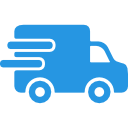 Channels
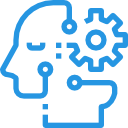 Tech and R&D centers
Meetings
Minimized need of reintervention
Human resources
Conferences
Know-how
Distributors
IP
Revenue Streams
Cost Structure
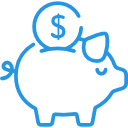 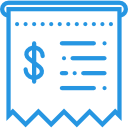 Direct sales
R&D
Infrastructure
Licensing
Materials
Regulatory
9
Confidential
December 19
The market: Global orthopedic implants market
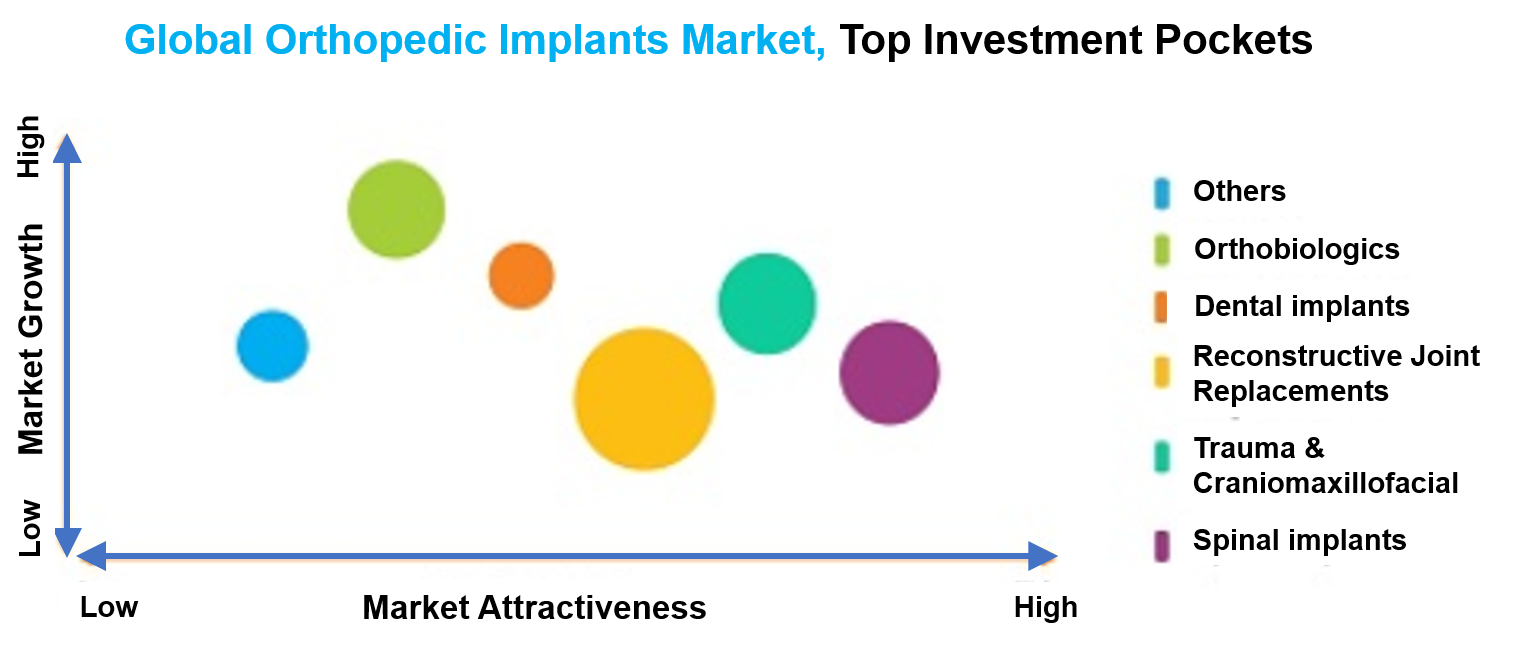 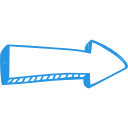 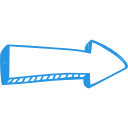 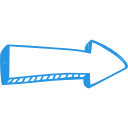 10
Confidential
December 19
Adapted from: Global Orthopedic Implants Market. Opportunities and Forecasts 2017-2023. Allied Market Research.
Our competitors: Osteochondral repair
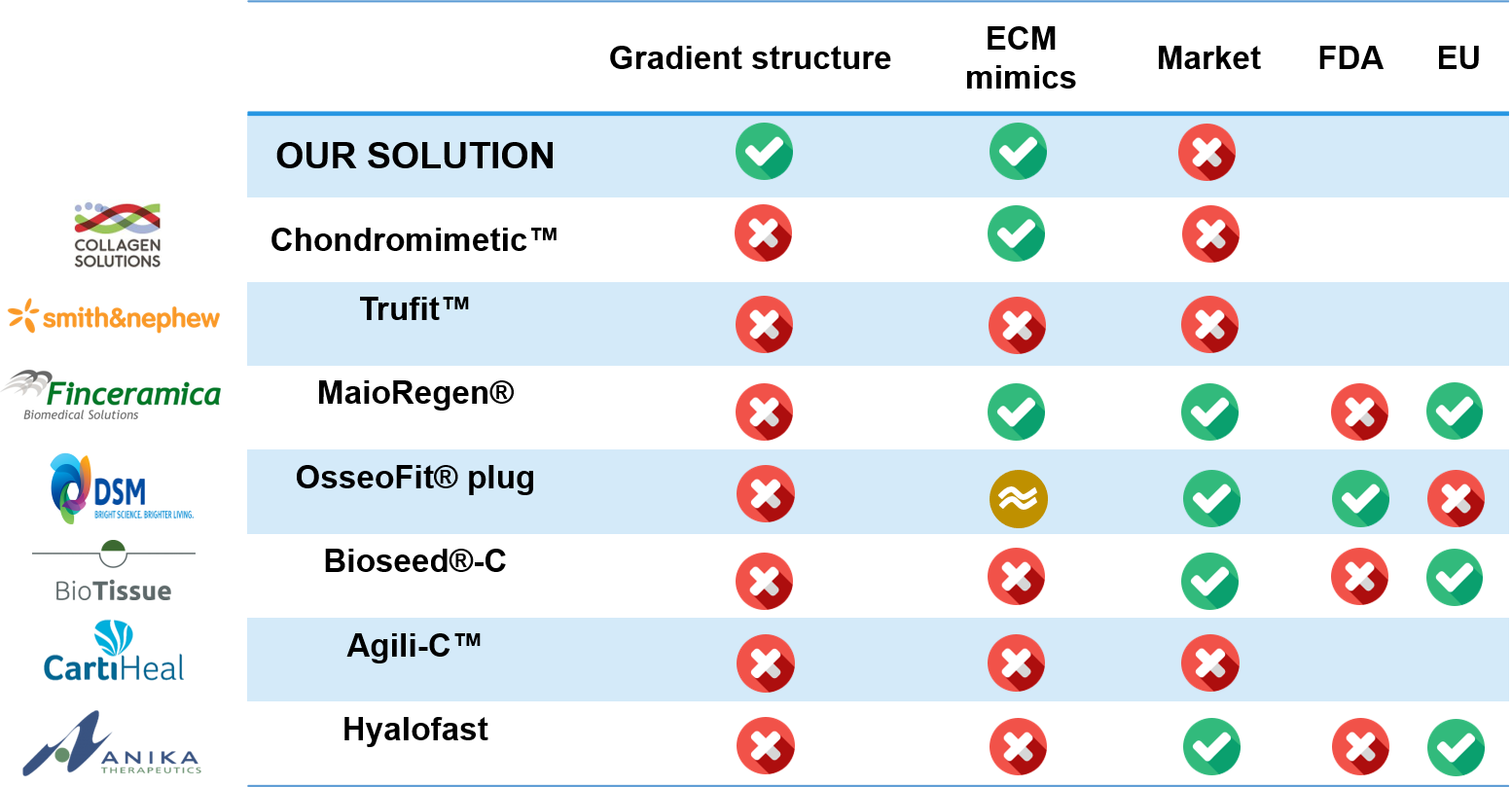 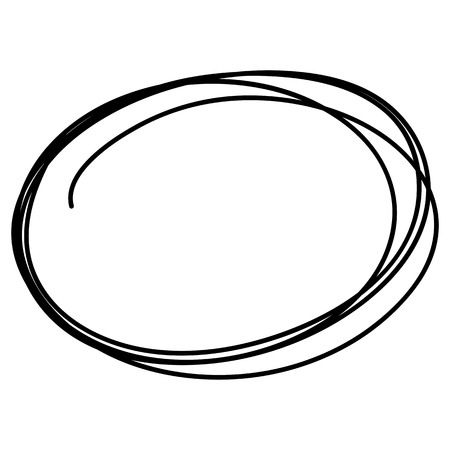 11
Confidential
December 19
Partnership and collaborations
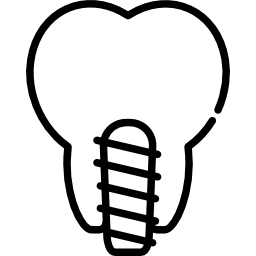 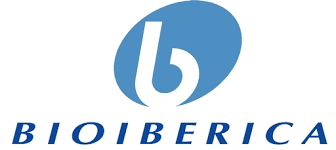 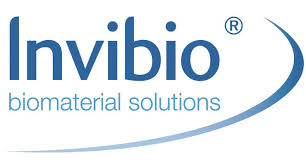 Potential Industrial Partner
Potential Industrial Partner
PEEK-OPTIMA™ with 15 years of clinical history.
Chondroitin sulfate & hyaluronic acid manufacturer

Arthrosis drugs portfolio

Focused R&D on cartilage repair
Medical Partner
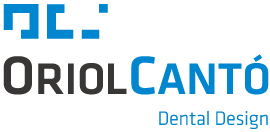 Experience working with  PEEK implants and prostheses
12
Confidential
December 19
PoC: PEEK
Available strategies
Our Solution
Plasma treatments to increase wettability
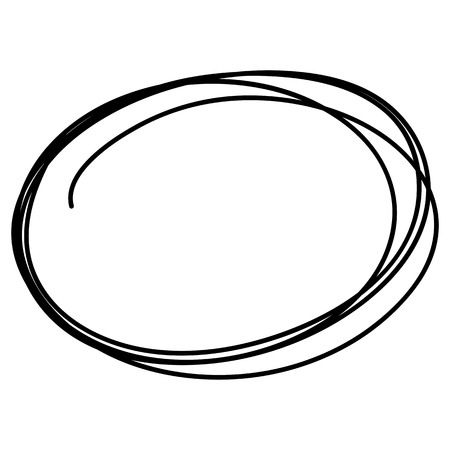 Nano-structured coatings
Tunable
Bioactive surface
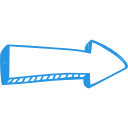 ECM mimics both
chemically
physically
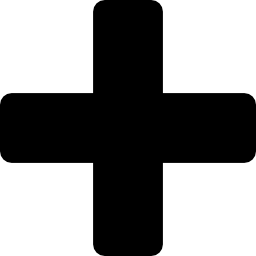 Bioactive coatings such as nano-hydroxyapatite
Induce a desired cell response
Good bone-tissue interface
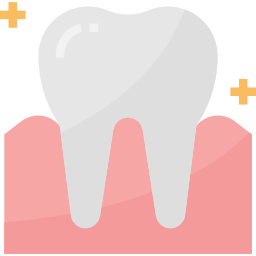 Aggressive coating methods that can damage PEEK structure
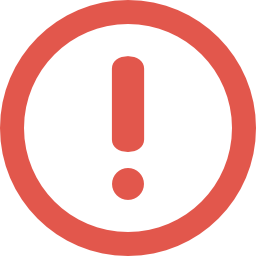 Provide a good anchoring to the gums
13
Confidential
December 19
PoC: Osteochondral scaffold
Osteoarthritis (OA)
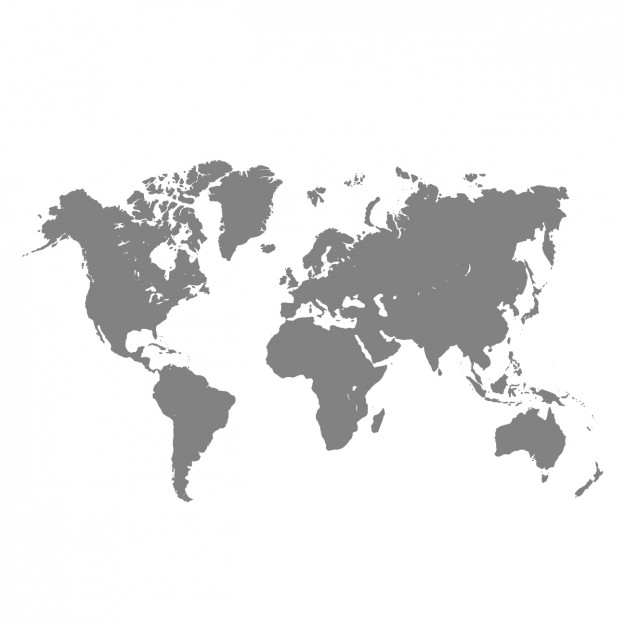 240 M
affected people1
Knee OA
Surgery
OA
contributes > than
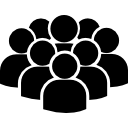 for end-stage knee OA 
is performed on
affects
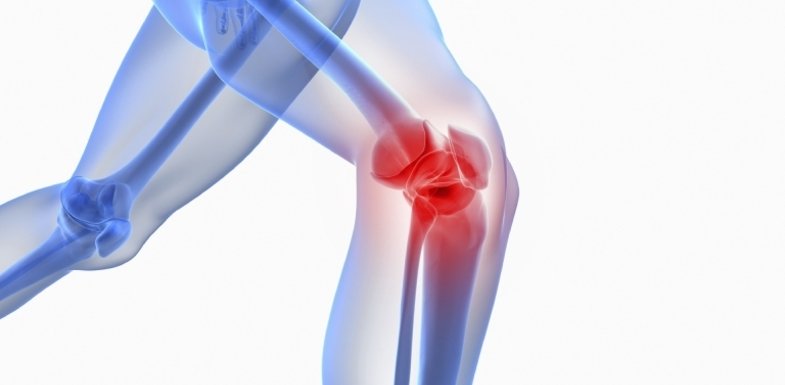 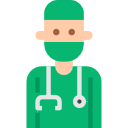 $27 bn
80%
658,000
/ year healthcare costs3
people > 65 years in developed countries
Americans / year2
1OAFI Foundation
2Bhandari M, et al. Clinical and Economic Burden of Revision Knee Arthroplasty. Clin Med Insights Arthritis Musculoskeletal Disord. 2012.
14
Confidential
December 19
3Losina E, et al. Lifetime Medical Costs of Knee Osteoarthritis Management in the United States: Impact of Extending Indications for Total Knee Arthroplasty. Arthritis Care Res (Hoboken). 2015; 67: 203-215.
Hurdless
Too Risky
Investing
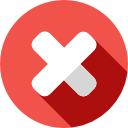 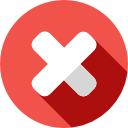 Regulatory Changes in the next years
Need for a Strong Team (we have improved since October)
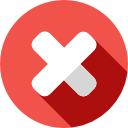 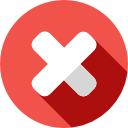 15
Confidential
December 19
Our Development
OSTEOCHONDRAL SCAFFOLD
16
Confidential
December 19
Technology development
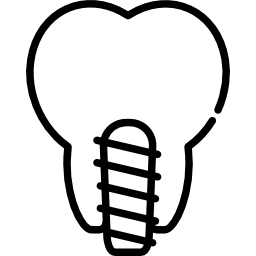 PEEK-BASED DENTAL IMPLANTS
17
Confidential
December 19
The team
Salvador Borrós Gómez
IQS Engineer, PhD, Full Professor at IQS, IP and Scientific Leader of GEMAT.
16 patents and 157 publications. 31 PhD thesis supervised, 8 in active and more tan 100 master thesis supervised.
Projects: 7 EU Projects and 10 National Projects as IP
Awards: Talgo Award to the Innovación Tecnológica 2002; Bioentrepreneurs XXI Award (2009) to Best Business Plan for Sagetis Biotech; Premi Innovació Col·legi d’Enginyers Industrial de Catalunya, 2011.
Co-founder and CSO of Tractivus, Sagetis Biotech, Aortyx and Sailing Technologies, Co-founder of Flubetech and Khalkos.
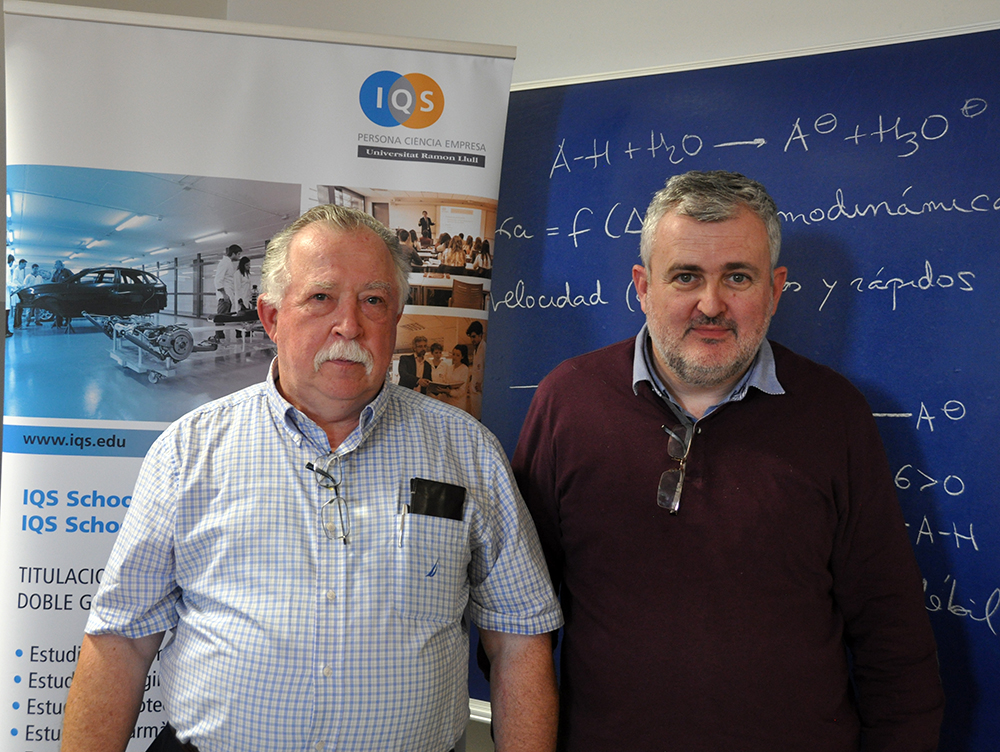 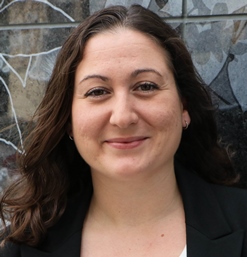 April M. Craft, PhD
Assistant Professor of Orthopaedic Surgery at Boston Children’s Hospital and Harvard Medical School
2 patents and 10 publications.
Wide experience on cartilage development biology and development of therapeutics for disease attenuation and tissue regeneration and repair.
Anna Mas Vinyals
Chemical Engineer (IQS), MSc., PhD in Bioengineering, CIMTI Project Manager
1 publication.
Postgraduate in Innovation and R&D Project Management, UOC
Winner of Pare Salvador Gil SJ Award for the Best Master Thesis in Bioengineering (2015)
Board Member of Alumni Association of IQS (AIQS) (2016 – now) 
Member of the Research Ethics Committee of Research of Universitat Ramon Llull (URL) (2016 – December 2018)
URL Student Council, IQS Academic Board Representative. (2016 – December 2018)
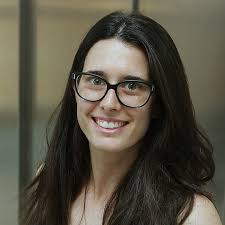 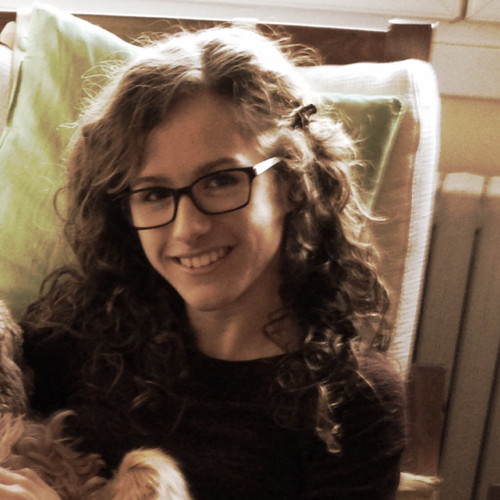 Laura Figueras Esteve

Biotechnologist (IQS), MSc. (IQS)
1 publication
Member of Associació de Biotecnolegs de Catalunya (ASBTEC) 2014-2017
18
Confidential
December 19
Round
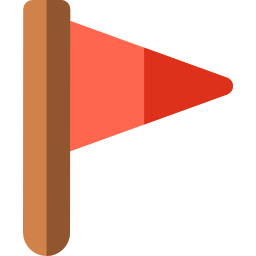 1st Milestone
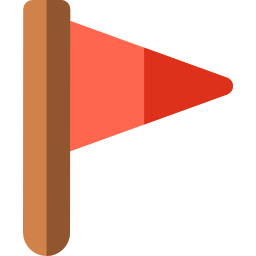 2nd Milestone
Development
Pre-clinical
Prototype
Pre-prototype
Scalability
Experimental testing
Manufacturing
CE mark
Clinical
validation
In vivo pilot (n=12)
Regulatory Strategy
2nd Milestone: Fabrication + Preclinical
Scalability
430.000€
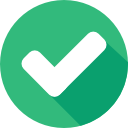 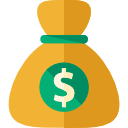 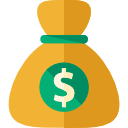 1st Milestone: PoC
Manufacturing (GMP)
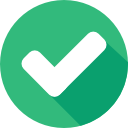 Pre-prototype
Prototype
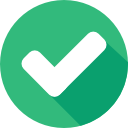 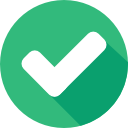 In vivo pilot (n=12)
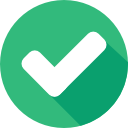 1’4M€
Preclinical
Detailed Design Specification
Design validation including a first in vivo approach (n=4)
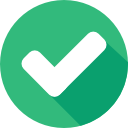 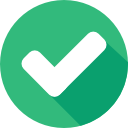 Regulatory strategy
19
Confidential
December 19
Budget allocation
2020
2021
2019
Scalability & Manufacturing
Validation ISO13485
Prototyping
424.250€
719.200€
671.200€
Validation ISO13485
Preclinical evaluation
Implementation ISO13485
PCT submission
Initial EP Submission
Preclinical evaluation
Regulatory strategy development
20
Confidential
December 19
Exit Strategy
2020
2021
2019
INDUSTRIAL PARTNER FOR COMMERCIALITATION

LICENSE AGREEMENT WITH MILESTONES PAYMENTS
424.250€
719.200€
671.200€
21
Confidential
December 19
IDEA2
Preparation of new bussiness Canvas (presented before)

Strength the networking with Dental Clinics in Catalonia

 New proof of concept on PEEK materials

Active looking for seed funding. Two accelerators interested

 Redesigning the team. New CEO found

New leadership

Allocate the  project as a research project to be developed using public funding
22
Confidential
December 19
IDEA2
People we have spoken
Patricia Burés: Business consultant

Raül Zurita: Investment consultant

Carlos Bel: Team building consultant

Oriol Cantó: Dentist

Joan Carbonell Dentist

Jordi Amat: Dentist
23
Confidential
December 19
BioGellics
Salvador Borrós Gómez
18th October 2019
Salvador.borros@iqs.url.edu
Confidential